Oppdrag snakketøy
Idékonkurranse fra Snakketøyet AS
Finn opp et smart klesplagg som kommuniserer med internett for å dekke et behov. 
Presenter idéen gjennom film eller bildeserie.
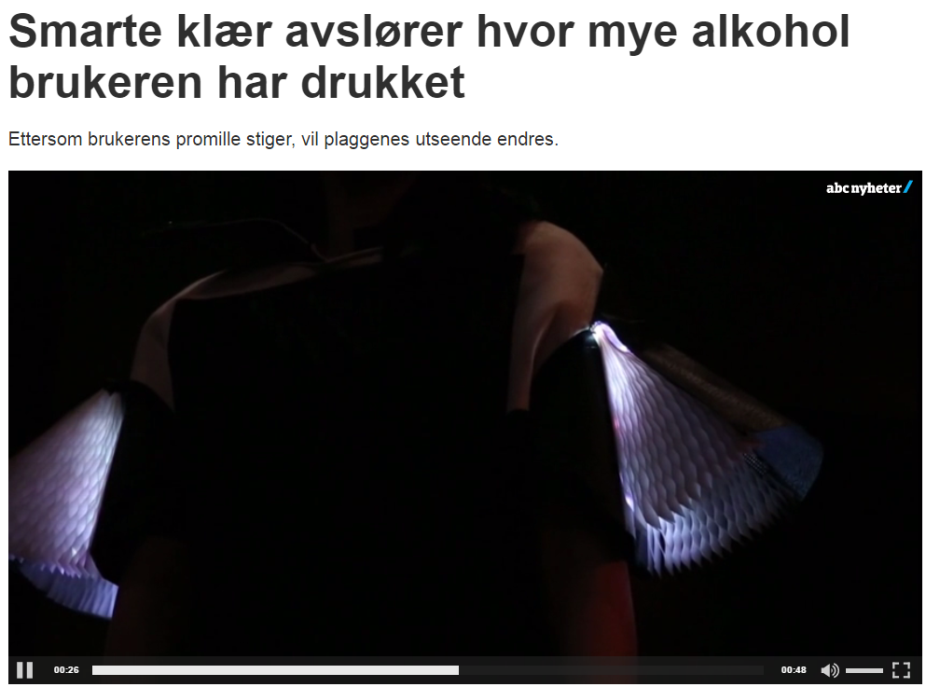 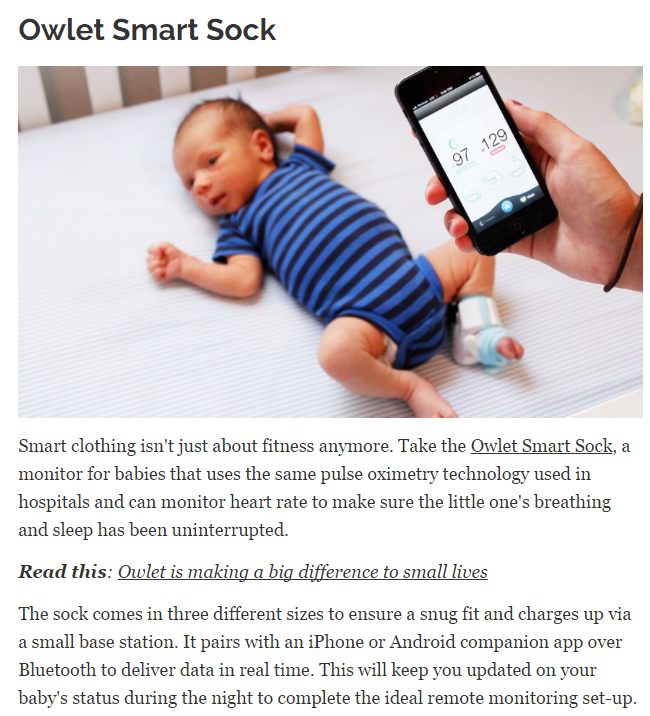 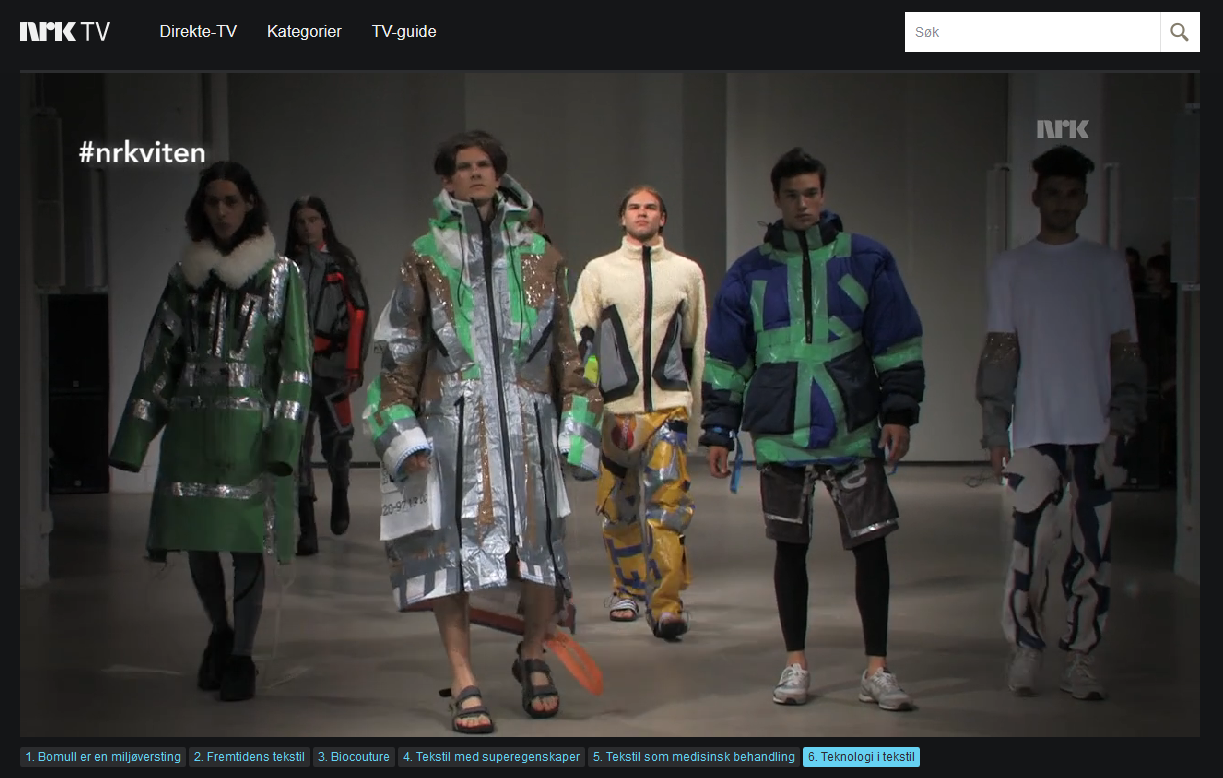 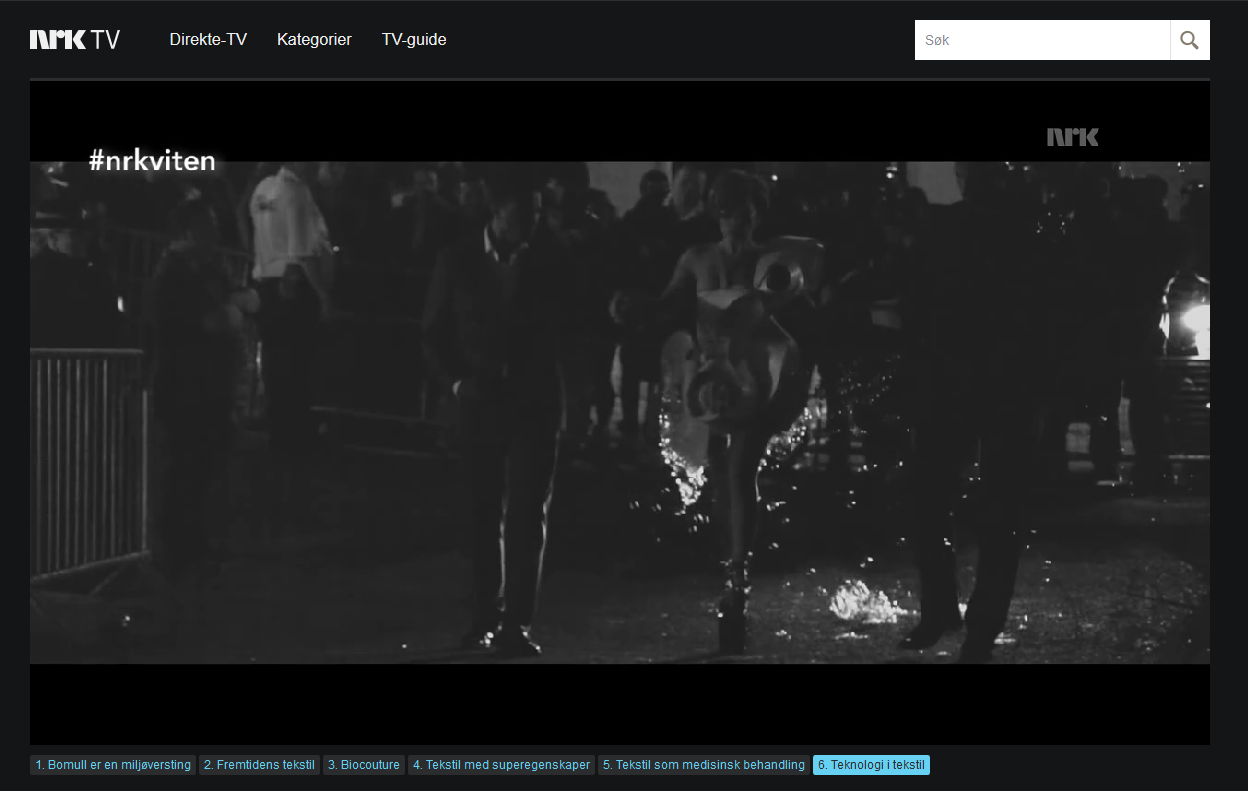 Denne kjolen er ikke kobla til internett. Hva hvis den hadde vært det?
Oppdrag snakketøy – Idéfasen
Bruk noen minutter til å komme på flere idéer.

Husk at klesplagget dere skal finne opp skal kommunisere med internett.

Bruk internettsøk for å sjekke om idéen allerede er gjennomført!
Oppdrag snakketøy
Idékonkurranse fra Snakketøyet AS
Finn opp et smart klesplagg som kommuniserer med internett for å dekke et behov. 
Presenter idéen gjennom film eller bildeserie.
Tenk-par-del: Hvilke funksjoner har internett?
Nøkkelsetningsark
Nettadresse / URL
https://tv.nrk.no/serie/schrodingers-katt/dmpv73000515/05-02-2015
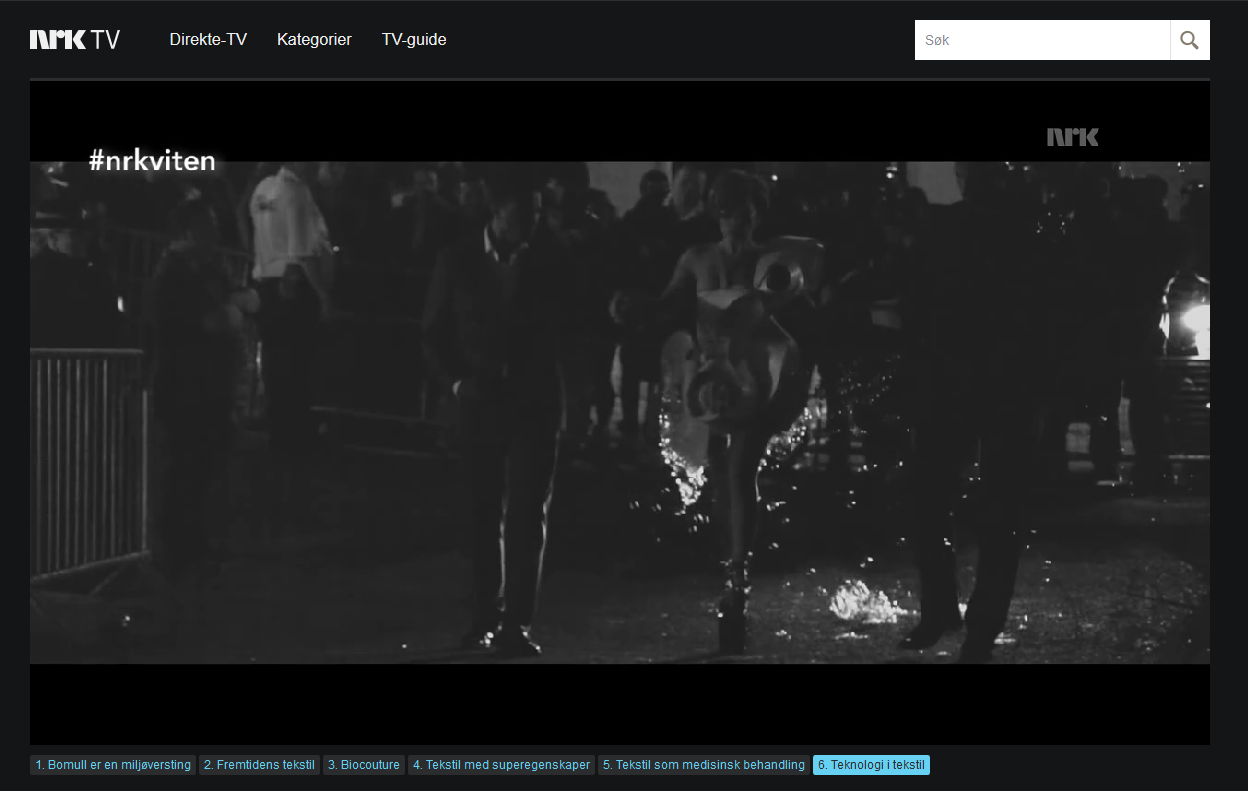 Domene – hvilken server det ligger på
Sti – hvilket innhold/side serveren skal vise
Nøkkelsetningsark
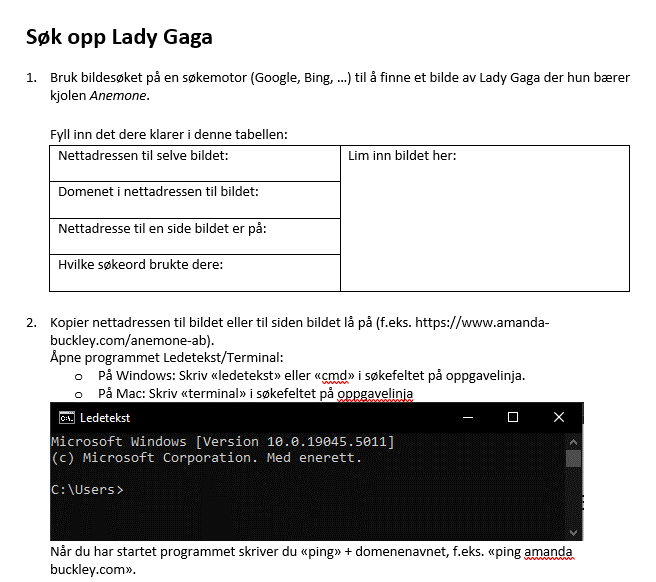 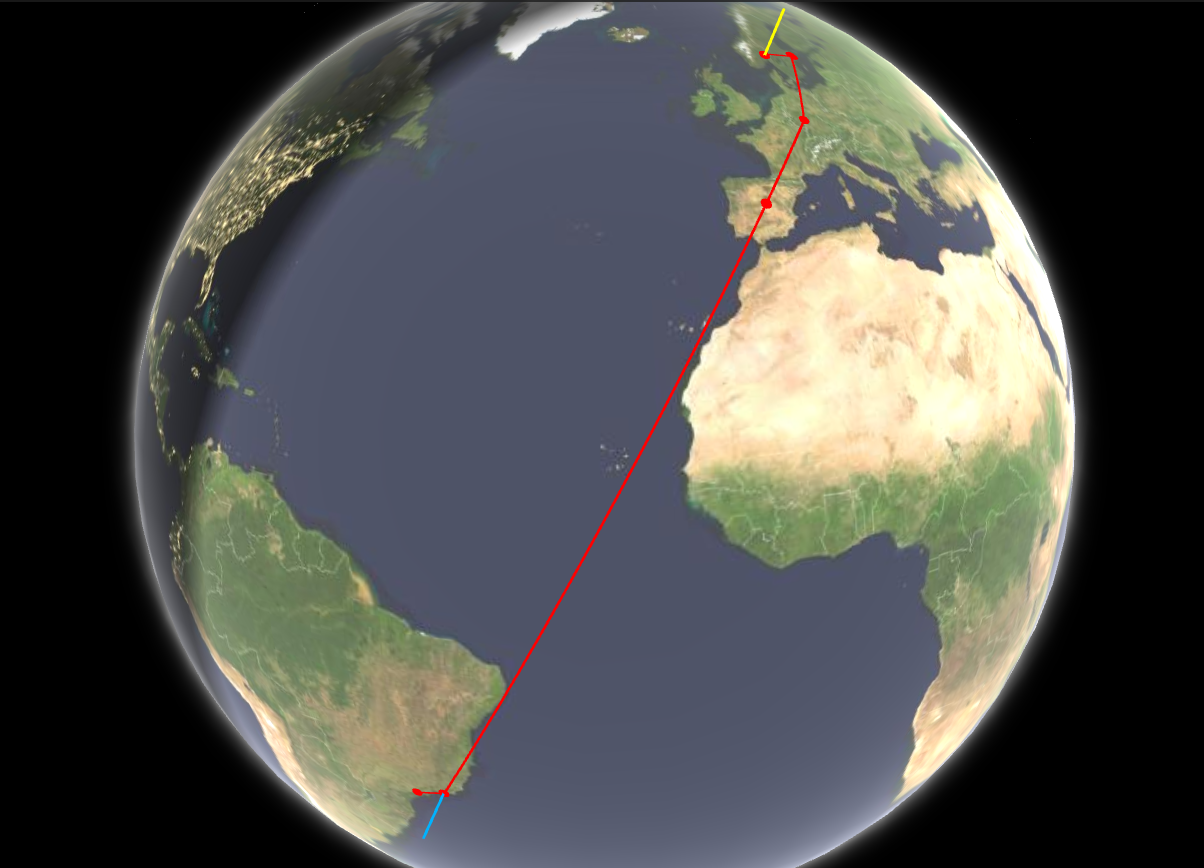 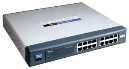 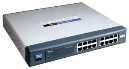 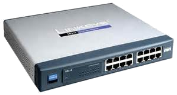 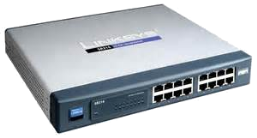 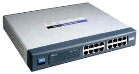 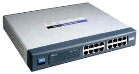 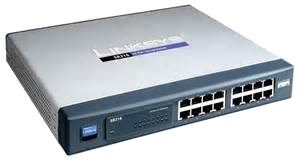 Ruter
Rutere er som veikryss i internett.
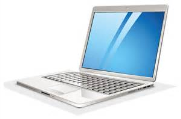 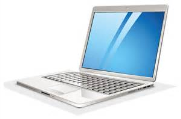 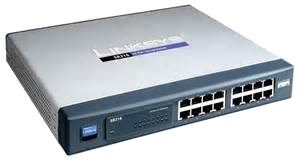 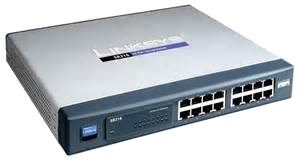 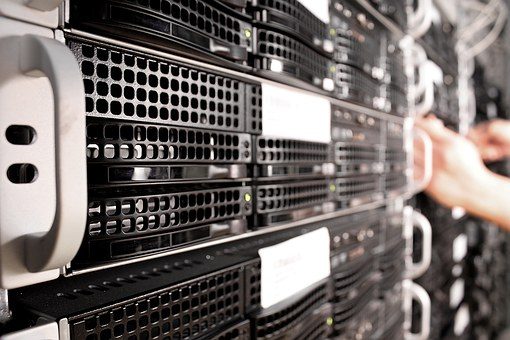 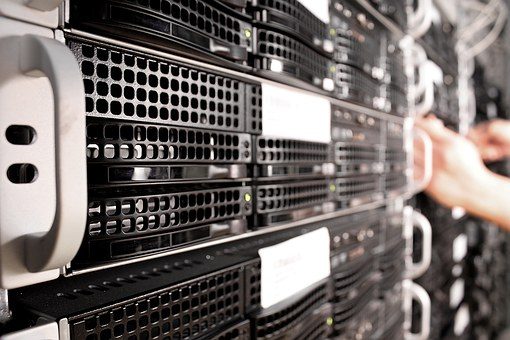 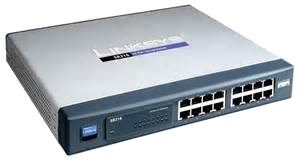 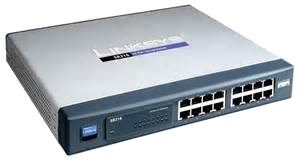 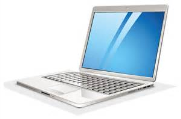 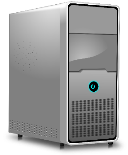 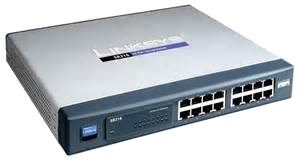 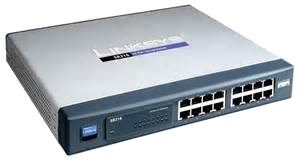 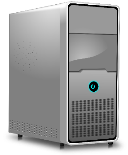 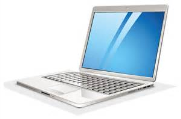 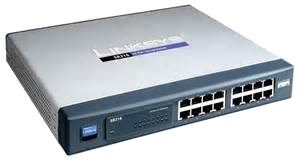 Ruter
Rutere er som veikryss i internett, bare at de i tillegg også har rutingtabeller som vet raskeste veien videre.
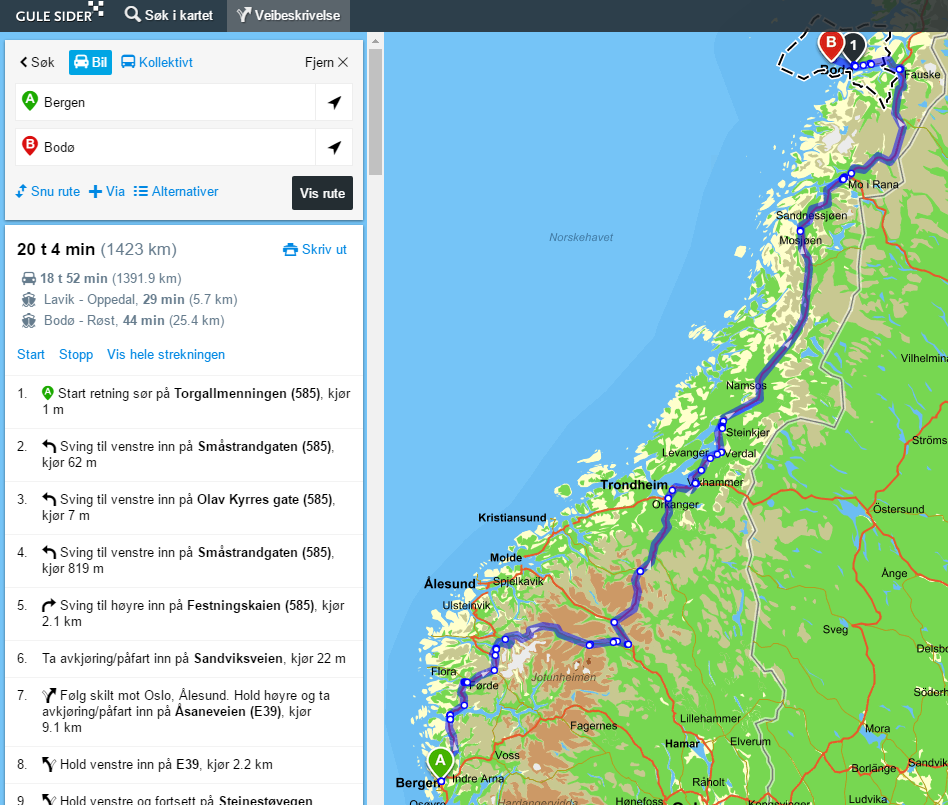 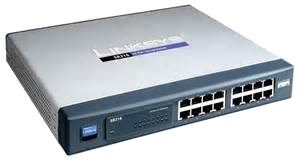 Ruter
Rutere er som veikryss i internett, bare at de i tillegg også har rutingtabeller som vet raskeste veien videre.
Nettverksrutere
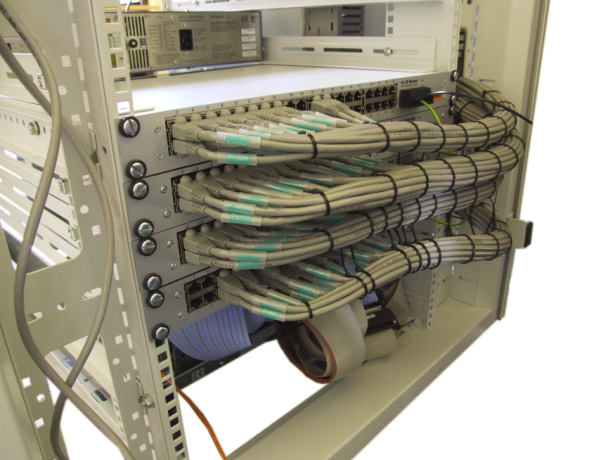 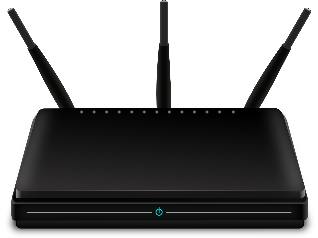 Hjemmeruter
Nøkkelsetningsark
en snap
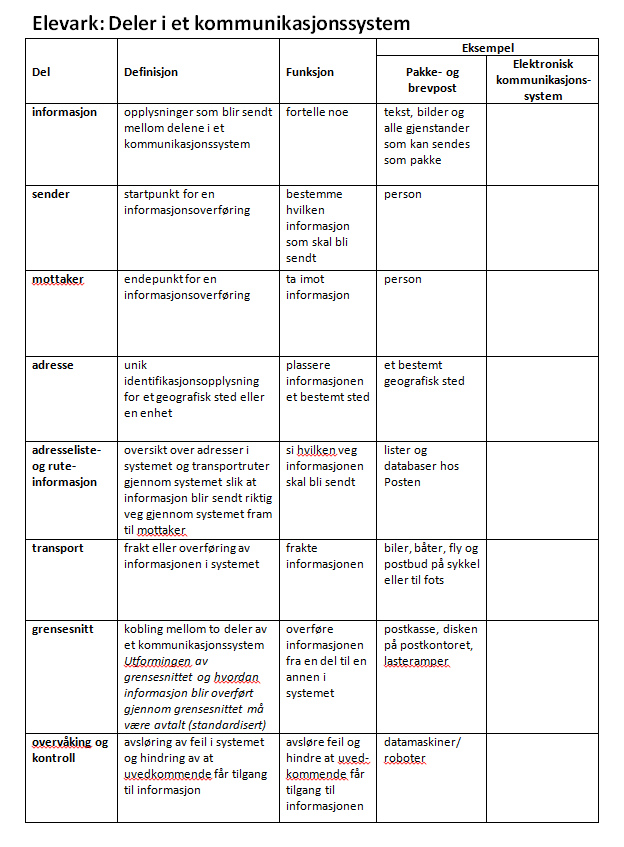 min telefon
Karis telefon
IP-adresse
server med adresseliste 
ruter med rutingtabeller
wifi
kabler
mobilskjermen
passordbeskyttet (både Snapchat og mobil)ar-del
Lag et flytskjema
legger et adressert brev i ei
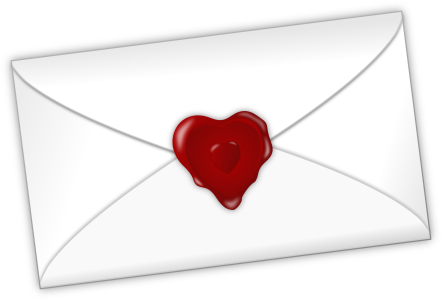 sender
postkasse
tømmes av et
mottaker
postbud
tømmes av en
sender all posten til en
postkasse
legger brevet i ei
terminal
postbud
brevet transporteres derfra med et
fly
postmottak
brevet tas med ut av et
brevet havner på riktig
Flytskjema 
– en grafisk framstilling av et system eller en prosess
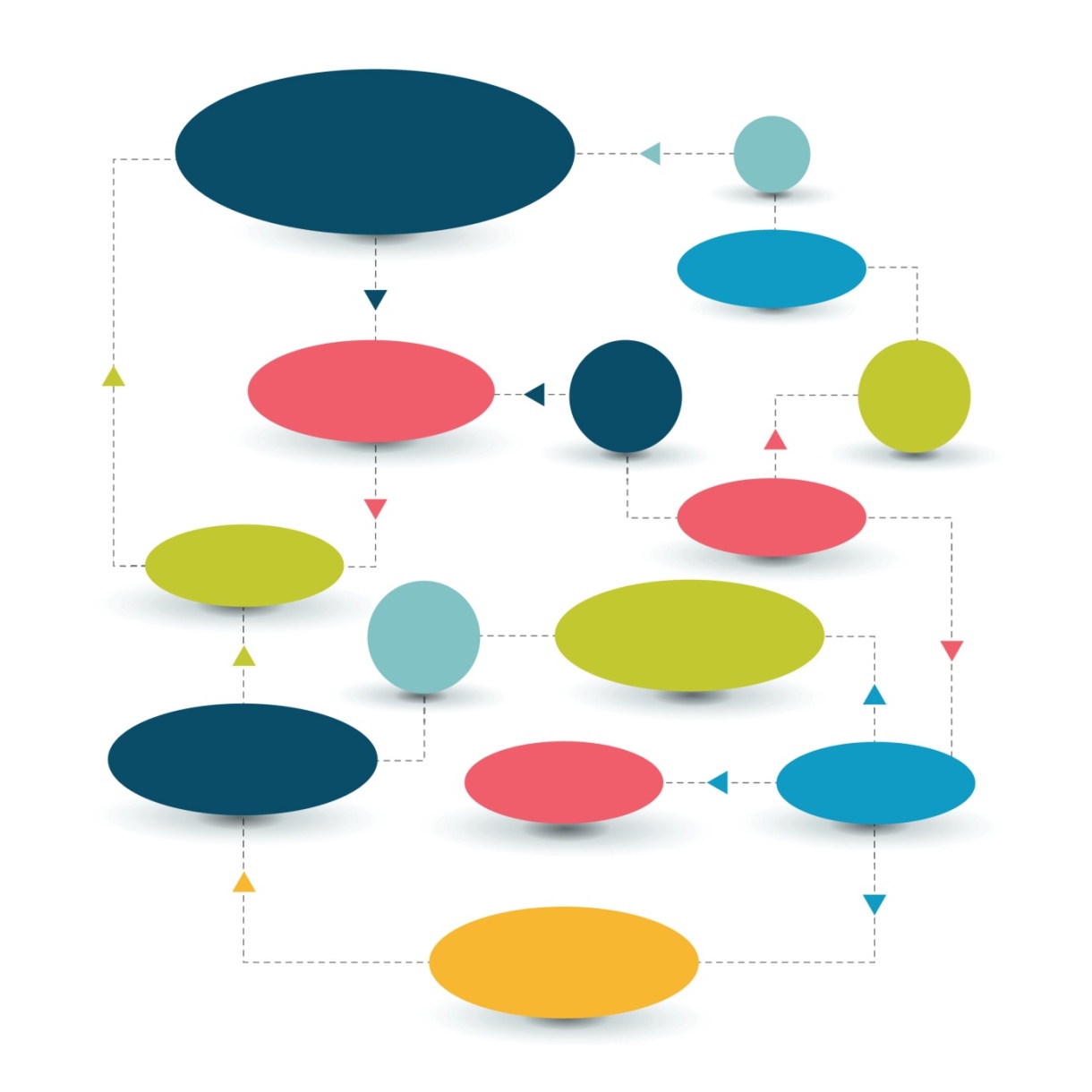 Flytskjema for å hente en nettside
3. Forespørselen sendes via kabel  og nettverksrutere til rett server
4. Server finner fram informasjonen
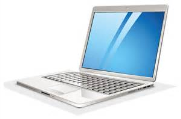 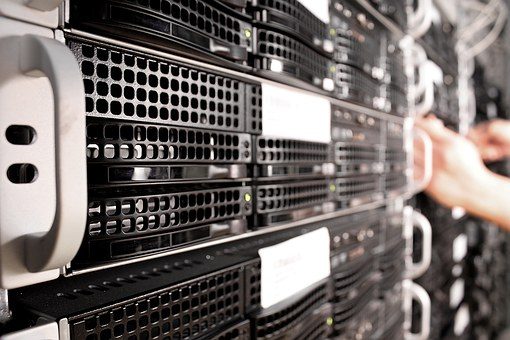 5. Sender informasjonen tilbake via kabel og nettverksrutere til hjemmeruter
Bærbar datamaskin
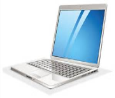 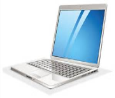 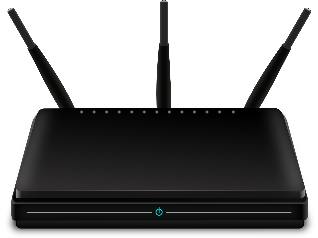 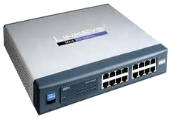 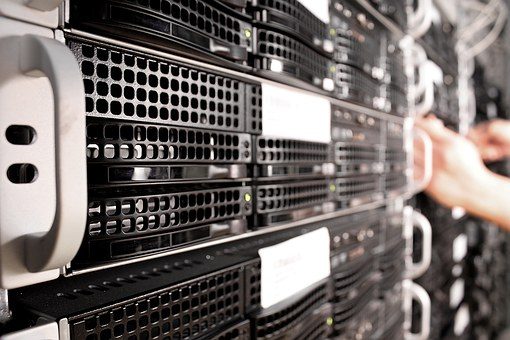 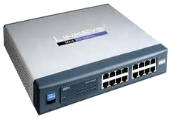 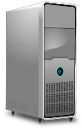 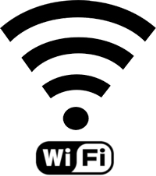 2. Forespørselen sendes trådløst med wifi fra PC til hjemmeruter
6. Informasjonen sendes trådløst fra hjemmeruter til PC
Hjemmeruter (trådløs og kabel)
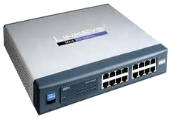 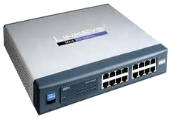 7. Informasjonen vises som nettside i nettleseren
1. Skriver nettadressen i nettleseren
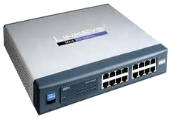 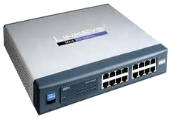 Flytskjema for å hente en nettside
sender forespørselen trådløst med wifi til en
skriver nettadressen i nettleseren på
pc
bruker
hjemmeruter
viser informasjon som en nettside til
sender informasjon trådløst med wifi til
sender informasjon i 
kabel til
sender forespørselen i kabel til
sender informasjonen i kabel til
finner fram informasjonen
server
nettverksrutere
sender forespørselen i kabel til
mottar forespørsel
Lag flytskjema
Oppgave
Lag et flytskjema her i denne PowerPointen som viser hva som skjer når du sender en epost til en medelev.

Ekstraoppgave
Ta også med at medelev svarer
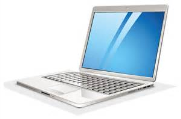 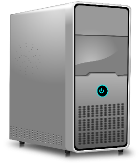 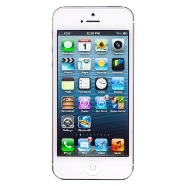 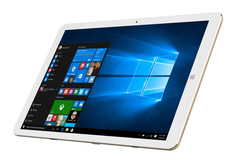 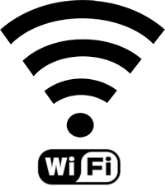 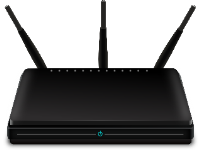 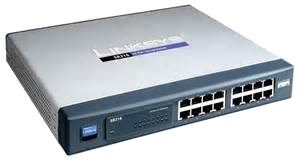 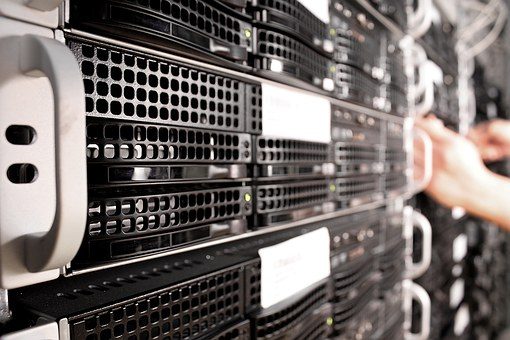 Hvordan får vi kontakt med internett?
Hjemmeruter er en port til internett
Hjemmeruter er koblet med kabel til nærmeste nettverksruter
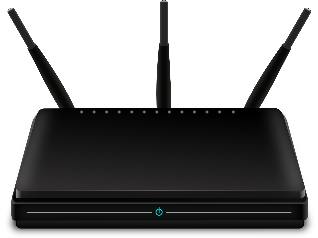 [Speaker Notes: Trådløs og kabel]
Hva er dekning?
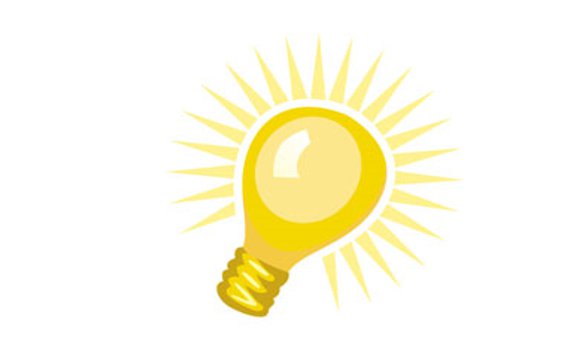 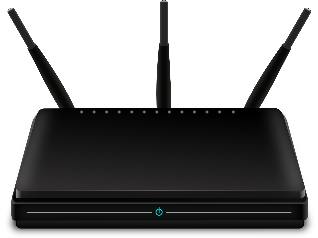 En lyspære sender ut lys.
En hjemmeruter med wifi sender og mottar mikrobølger.
Trådløs hjemmeruter
Mikrobølger stråler ut på samme måte som lys, men de er ikke synlige for øyet.
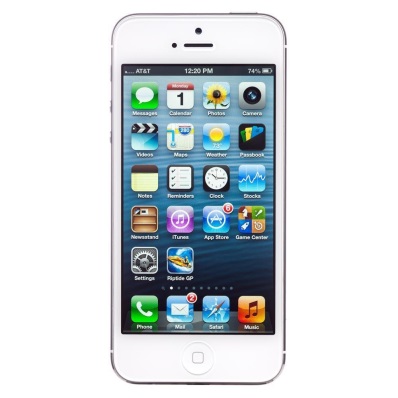 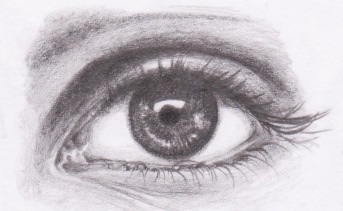 Lysstråler må treffe øyet ditt for at du skal se.
Mikrobølger må treffe antennen på telefonen for at det skal være dekning.
Hva betyr 4G?
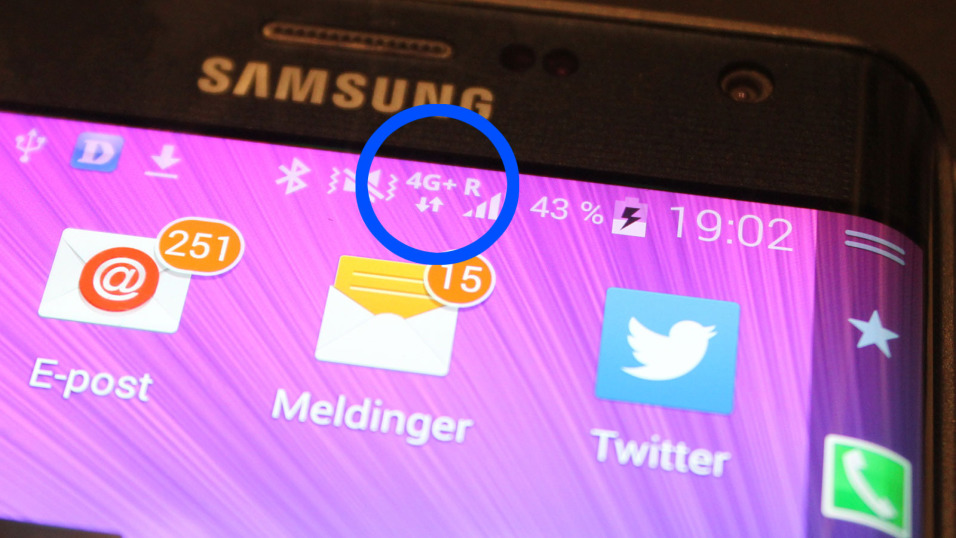 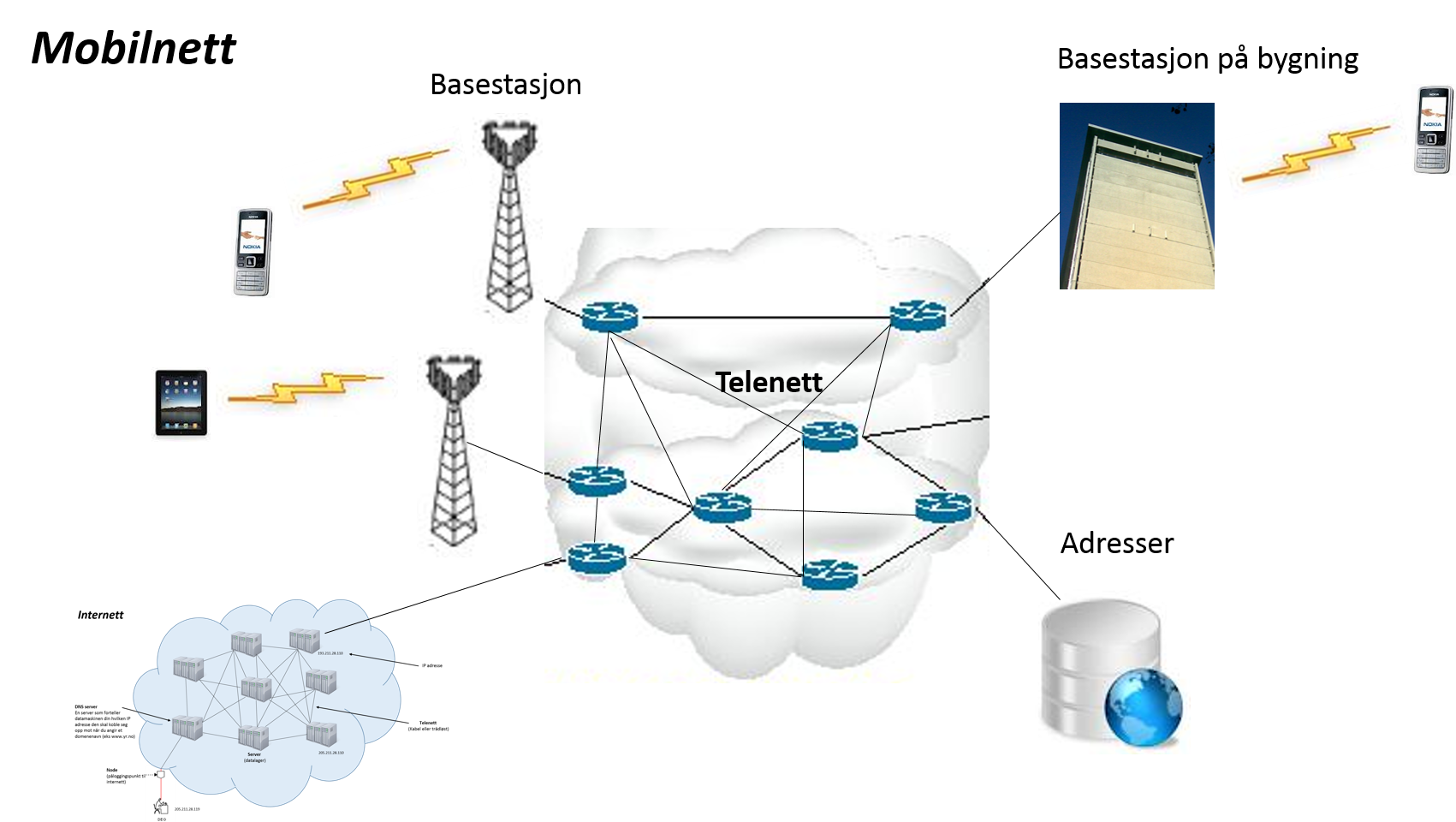 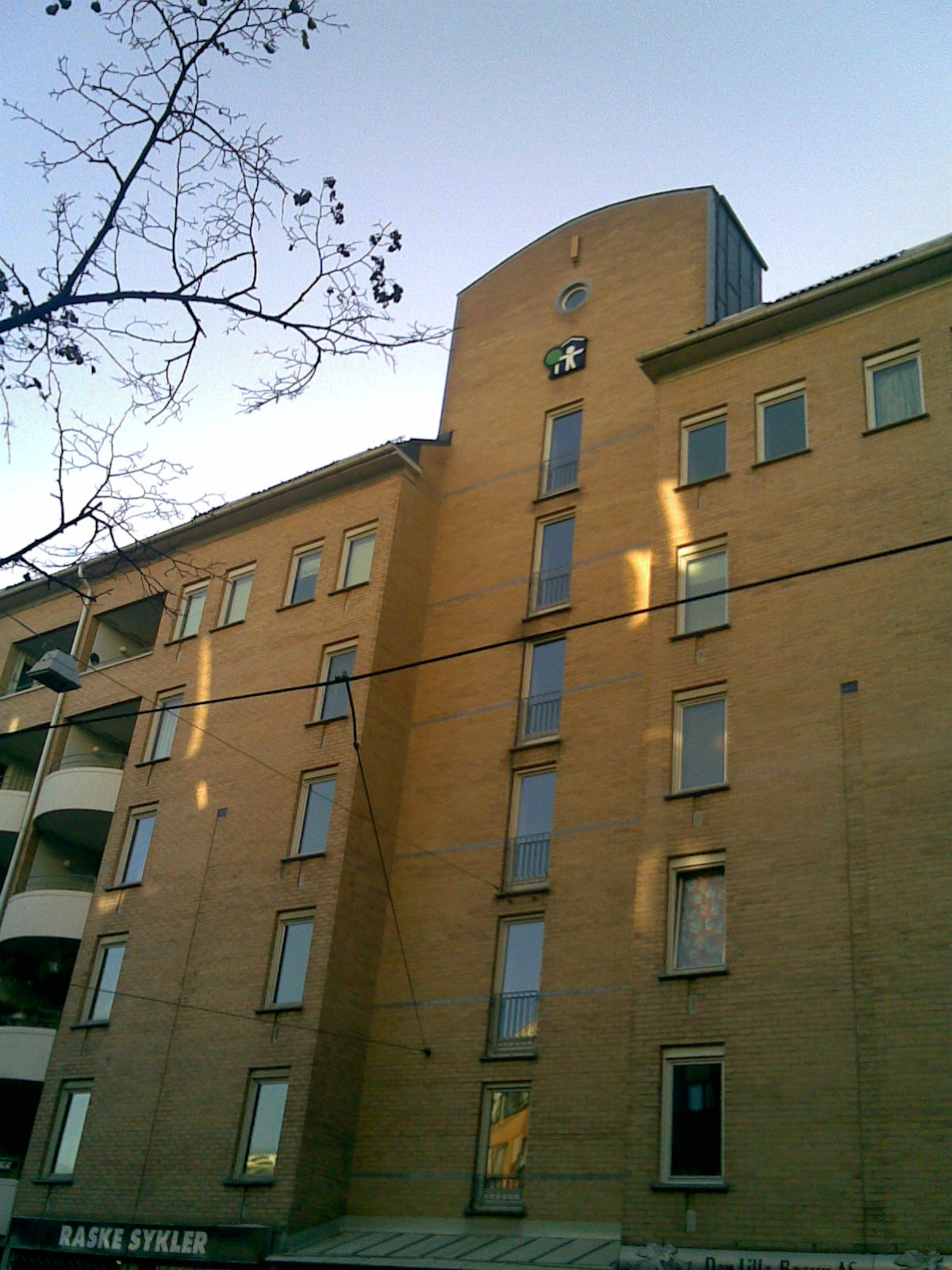 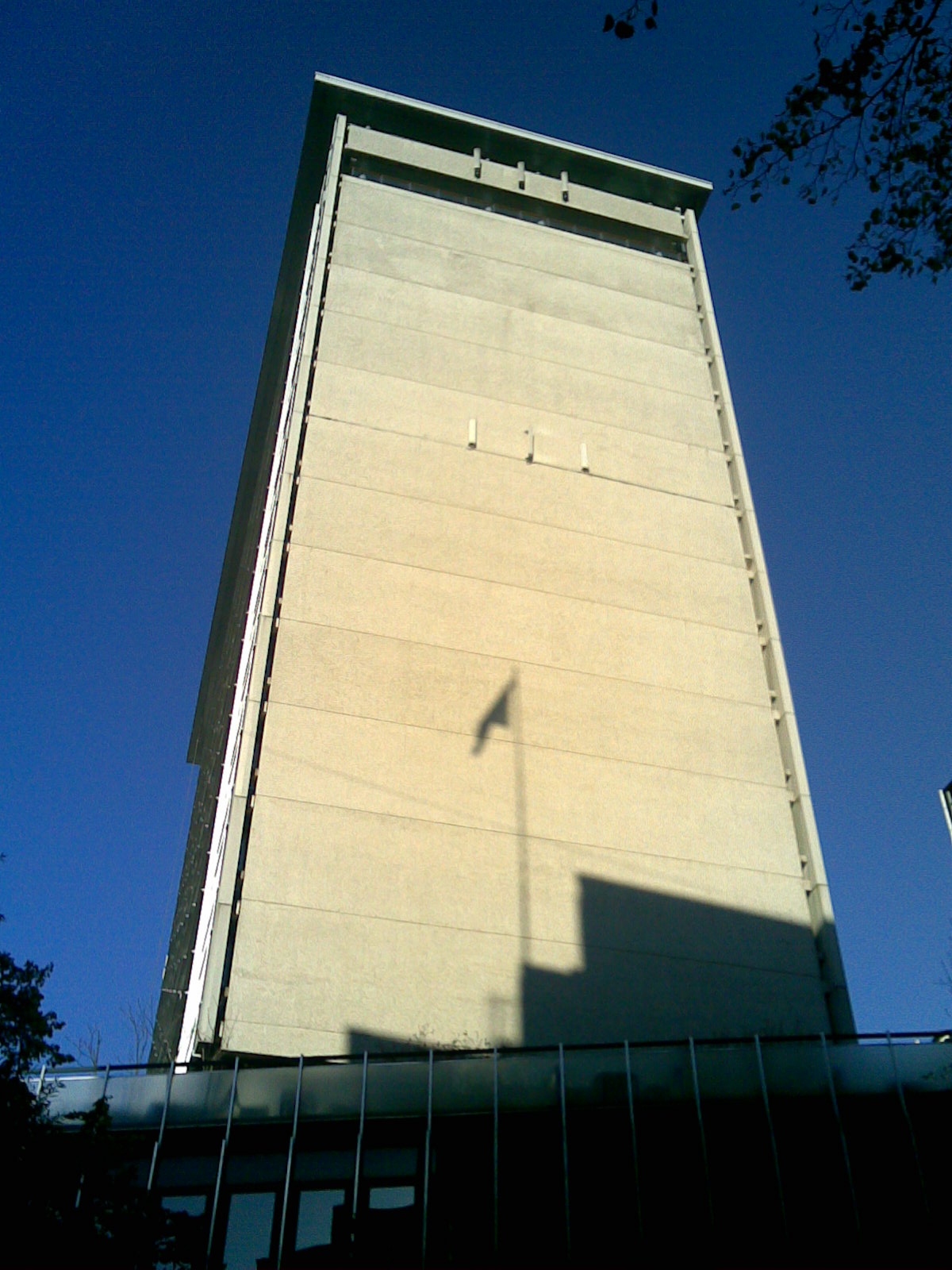 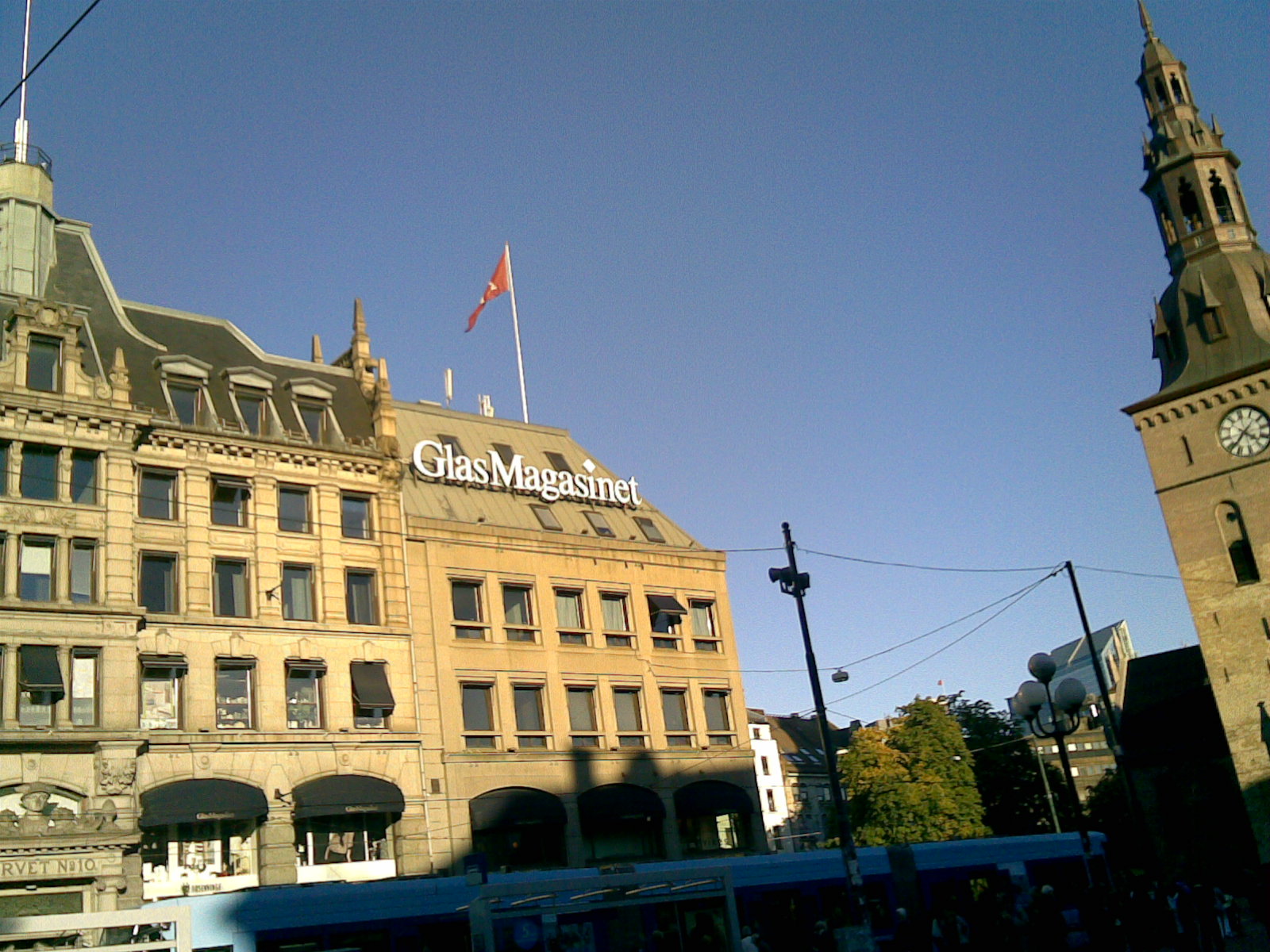